Lesson 11
Similarity
Similar Figures and Scale
Testing for Similarity
3 Types of Similarity Questions
Similar Figures and Scale
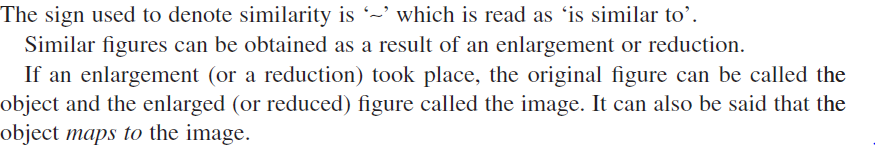 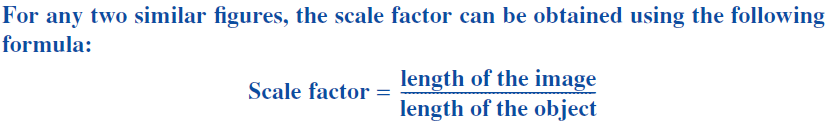 Testing for Similarity
Example of Identifying Similarity
Example of a Proof with Similarity
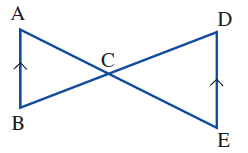 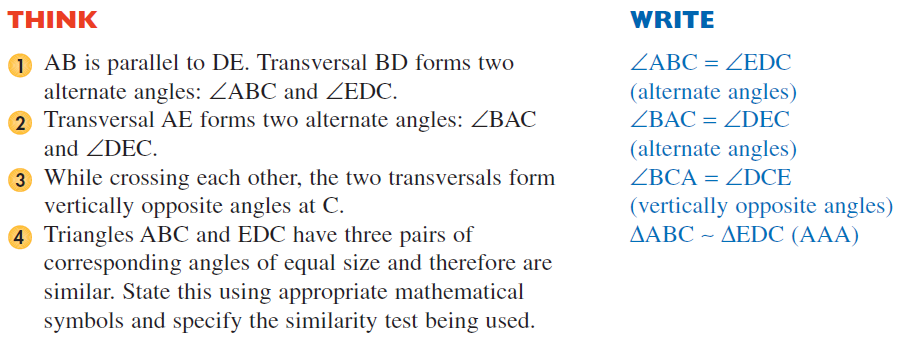 Example of Solving with Similarity
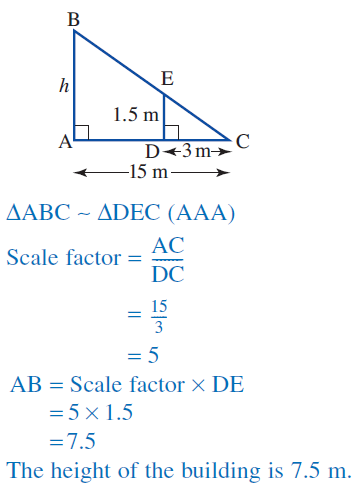 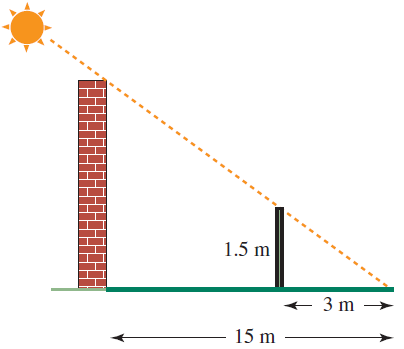